TMS
 P.E./Health DEPT.
Tonya McDermott, Mike Radlbeck, Greg Talbot
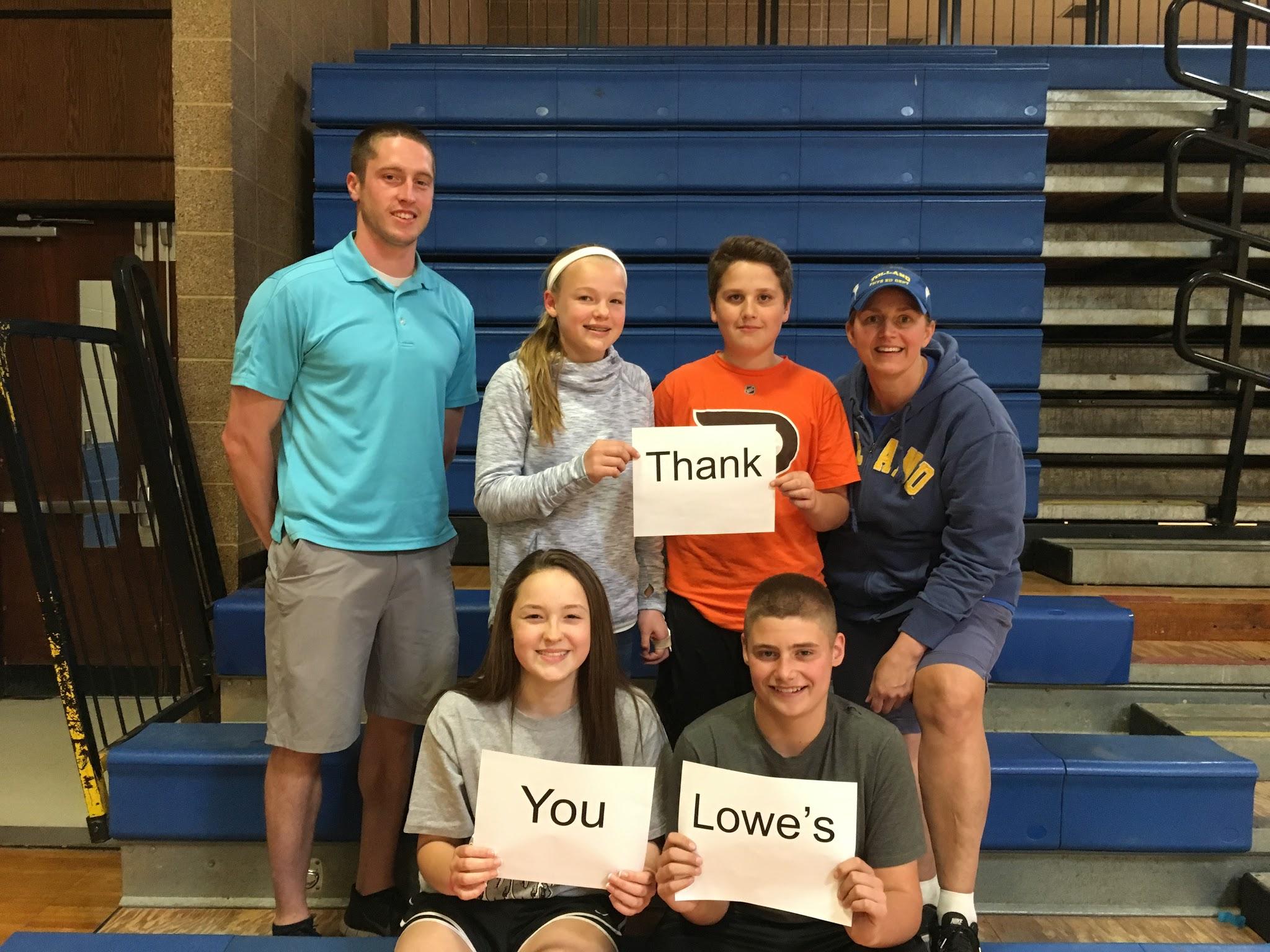 What’s new? PLAY AREA
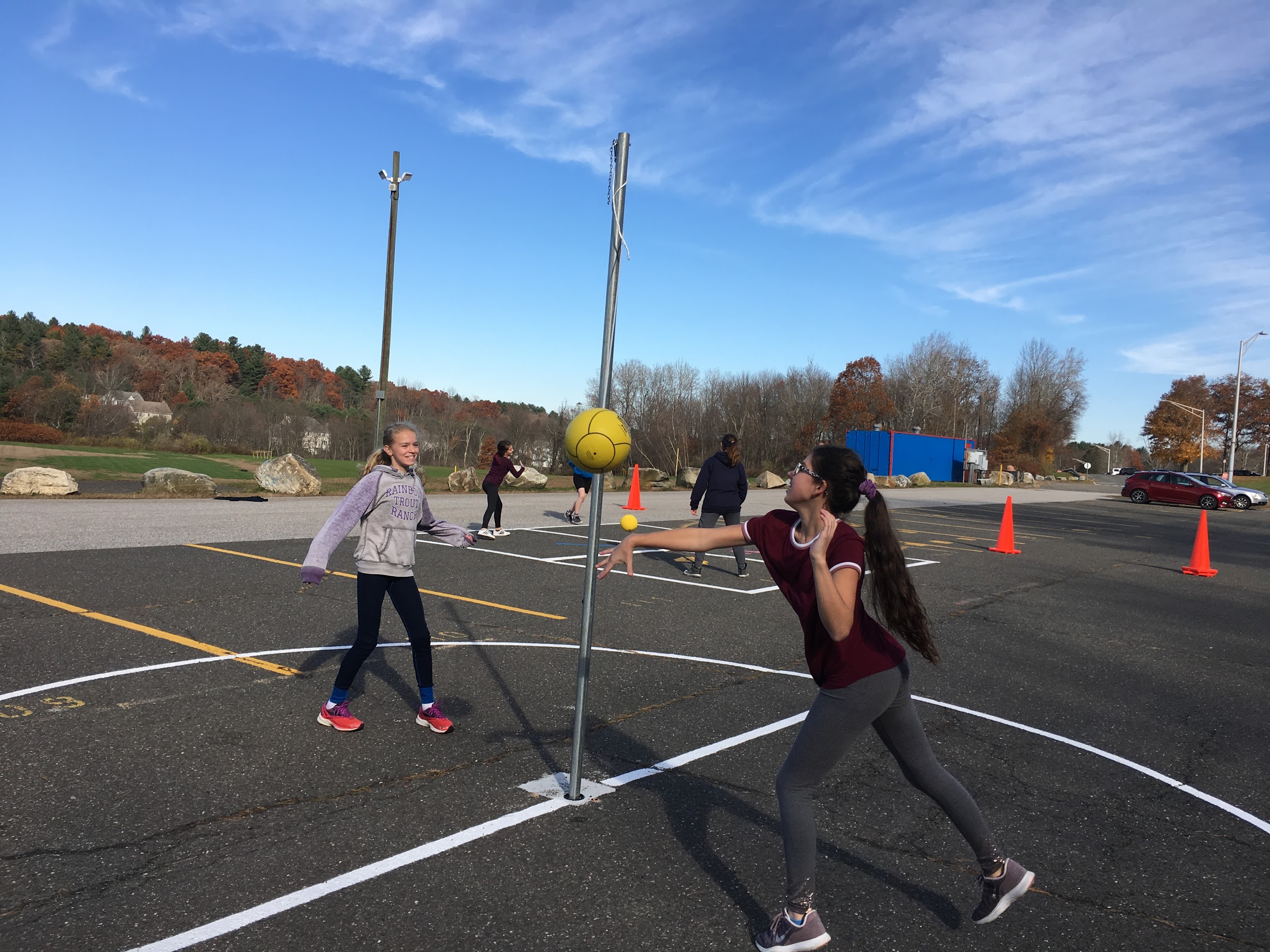 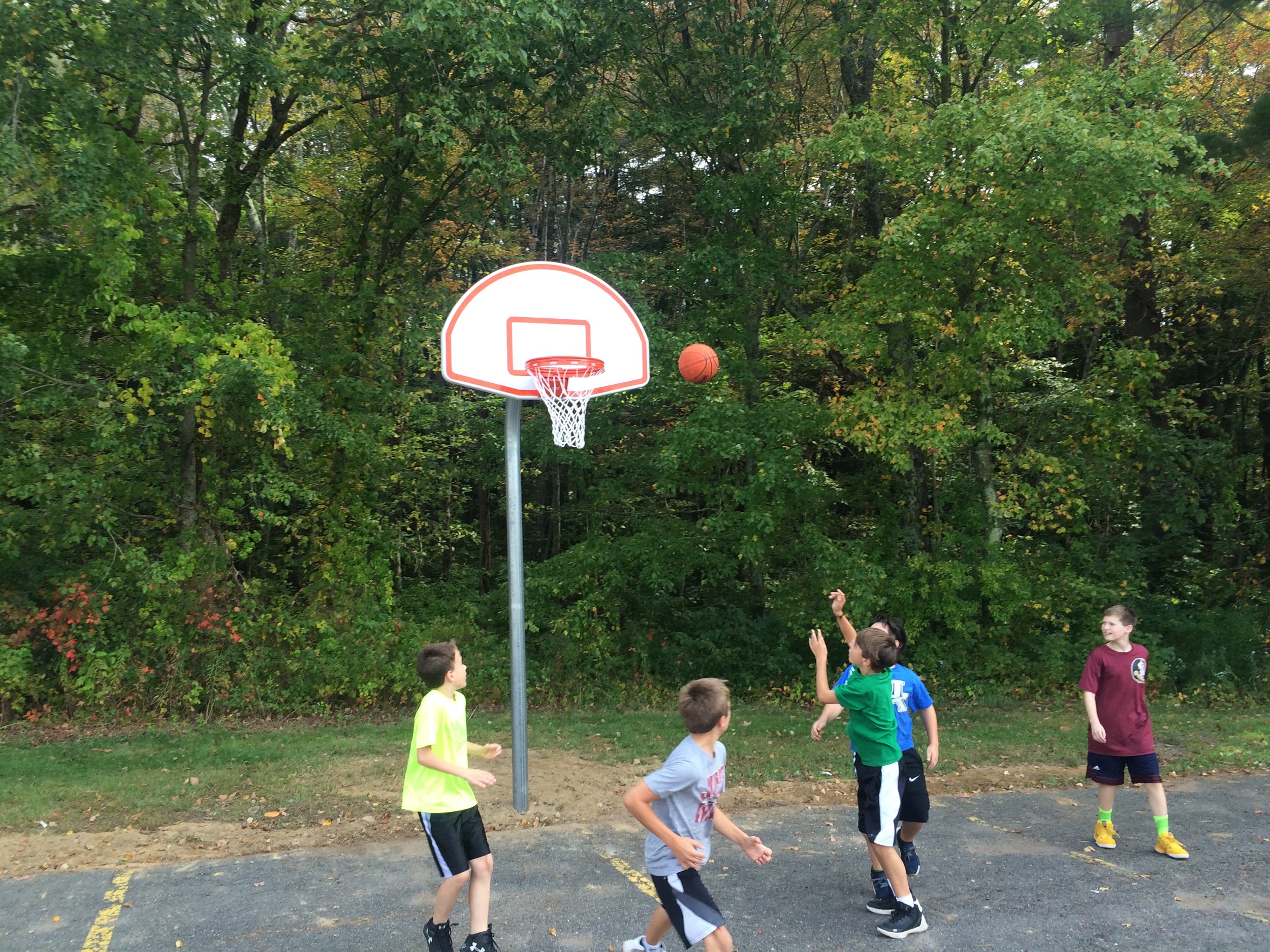 2 Basketball Courts
2 - 4 Square Courts
Double Dutch Ropes
4 Tetherball Courts
Giant size Connect 4
2 Shuffleboards
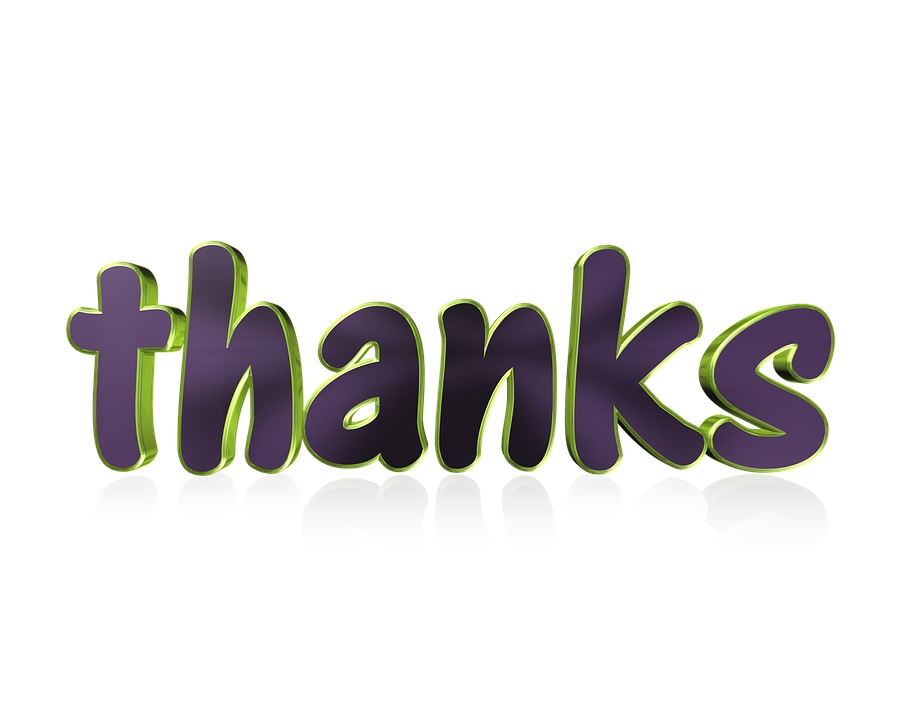 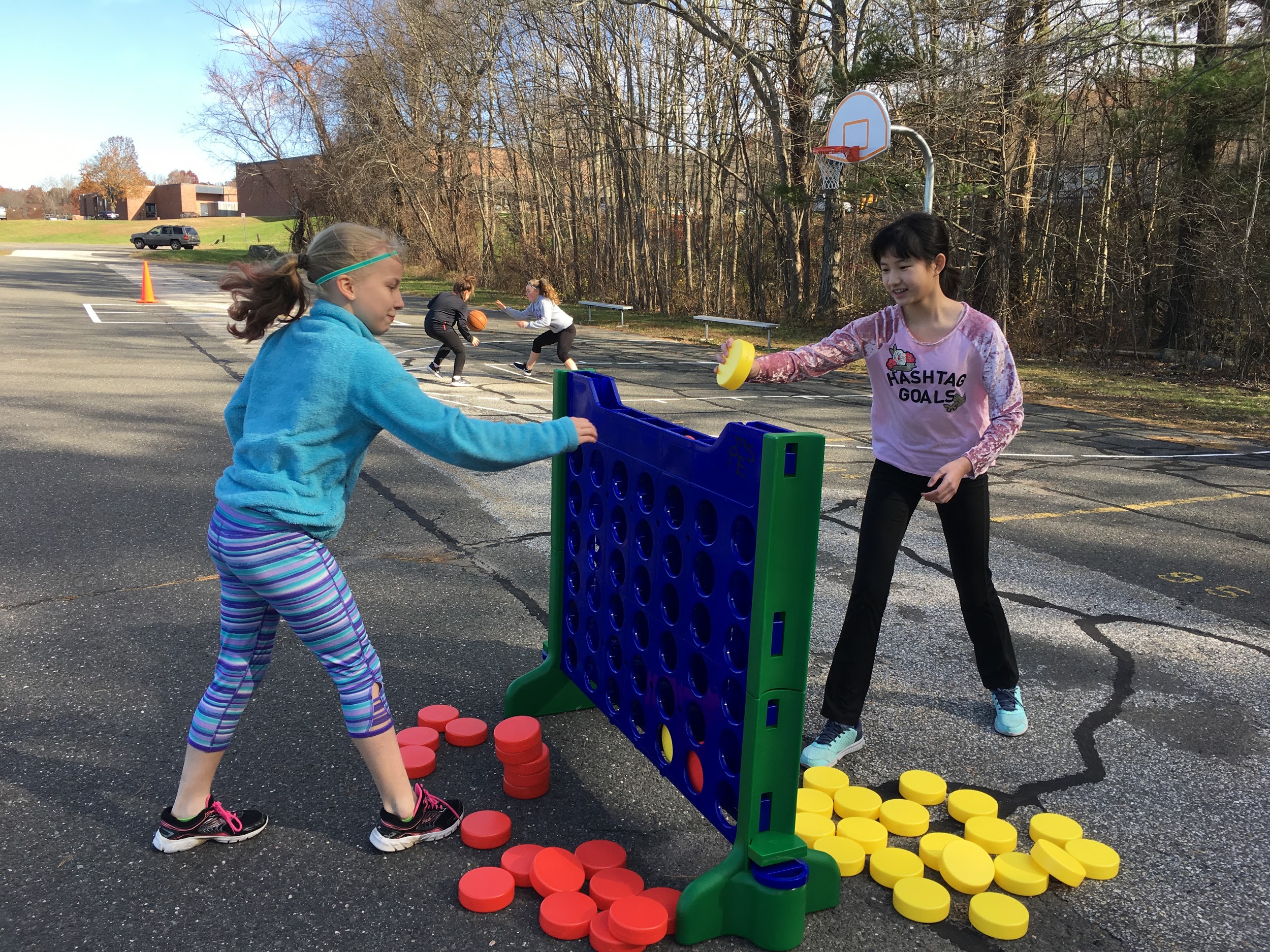 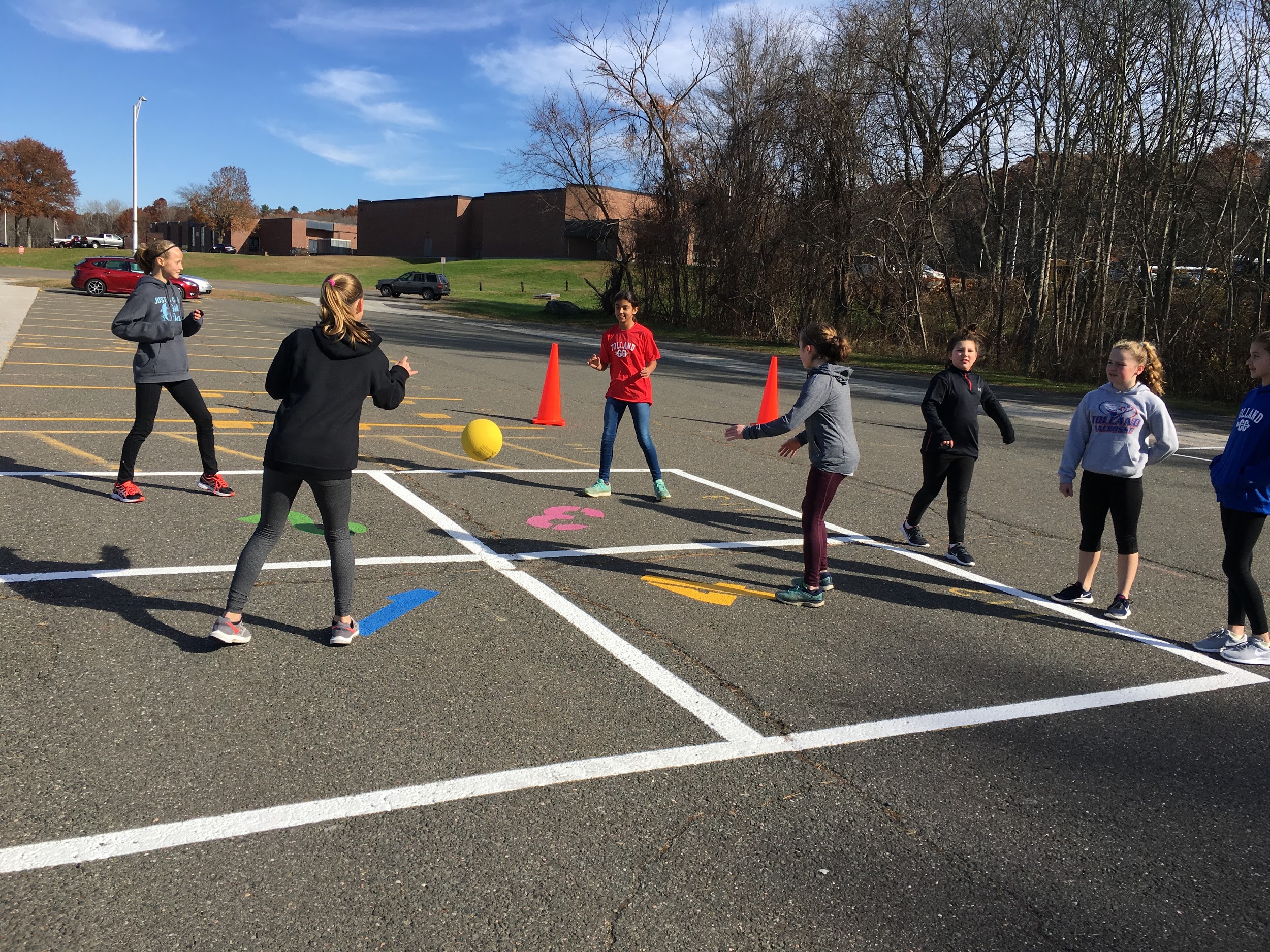 Lowe’s and PTO
More news...Performance Training Lab/
Fitness Room in 
the mini gym for expanded 
offerings by the PE teachers!
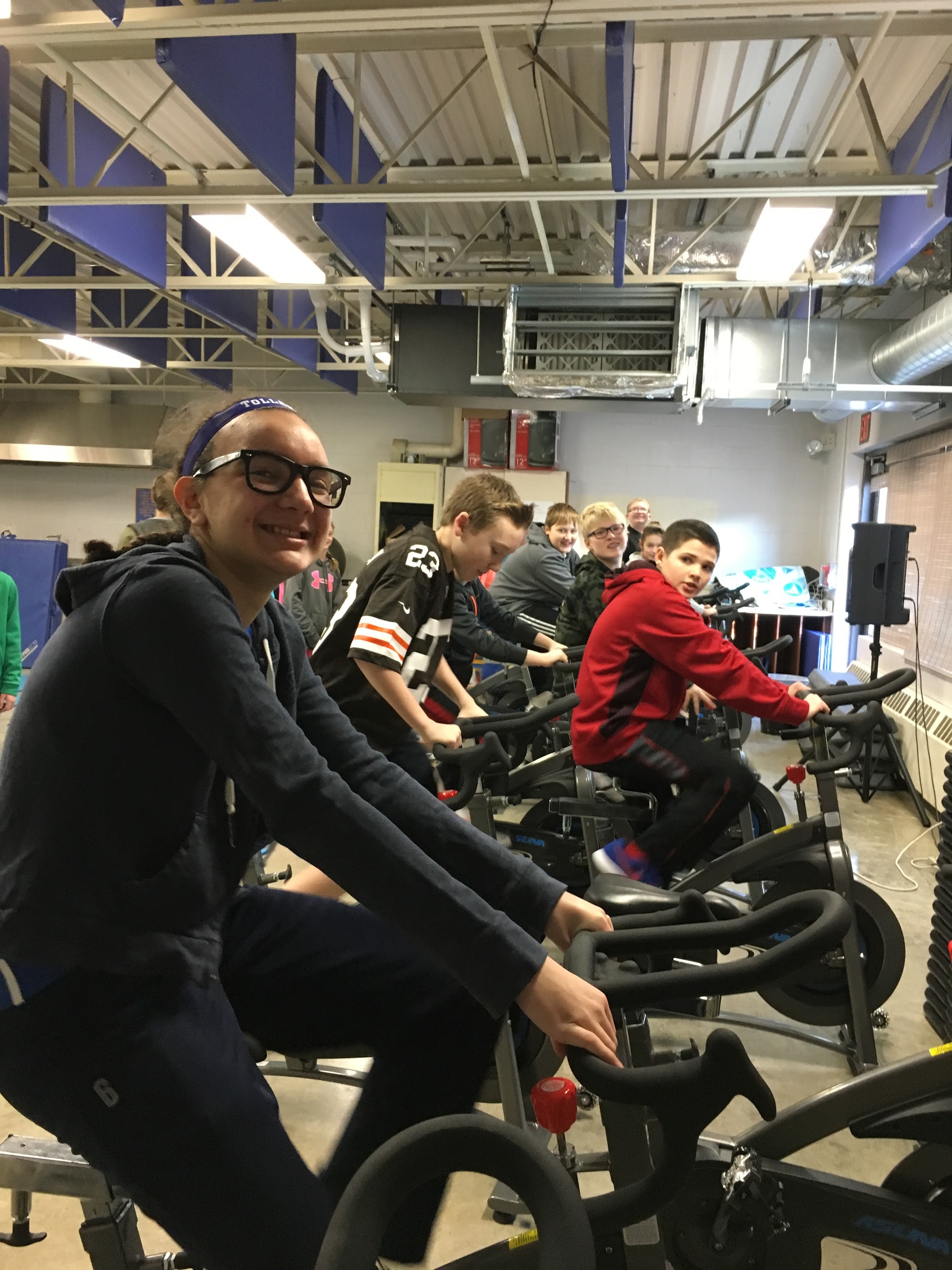 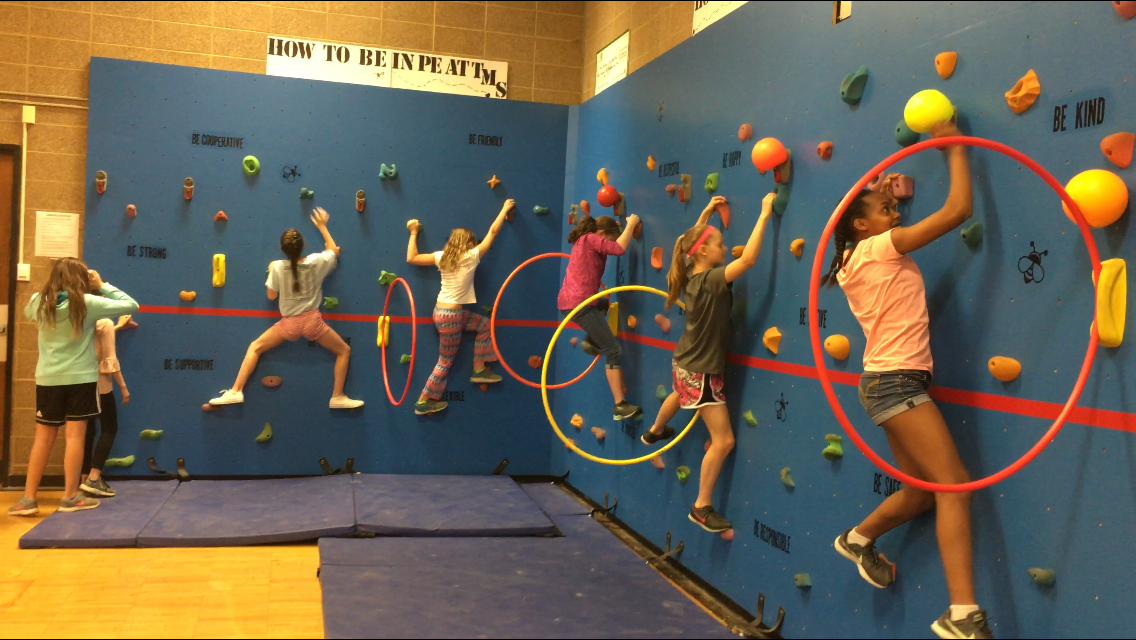 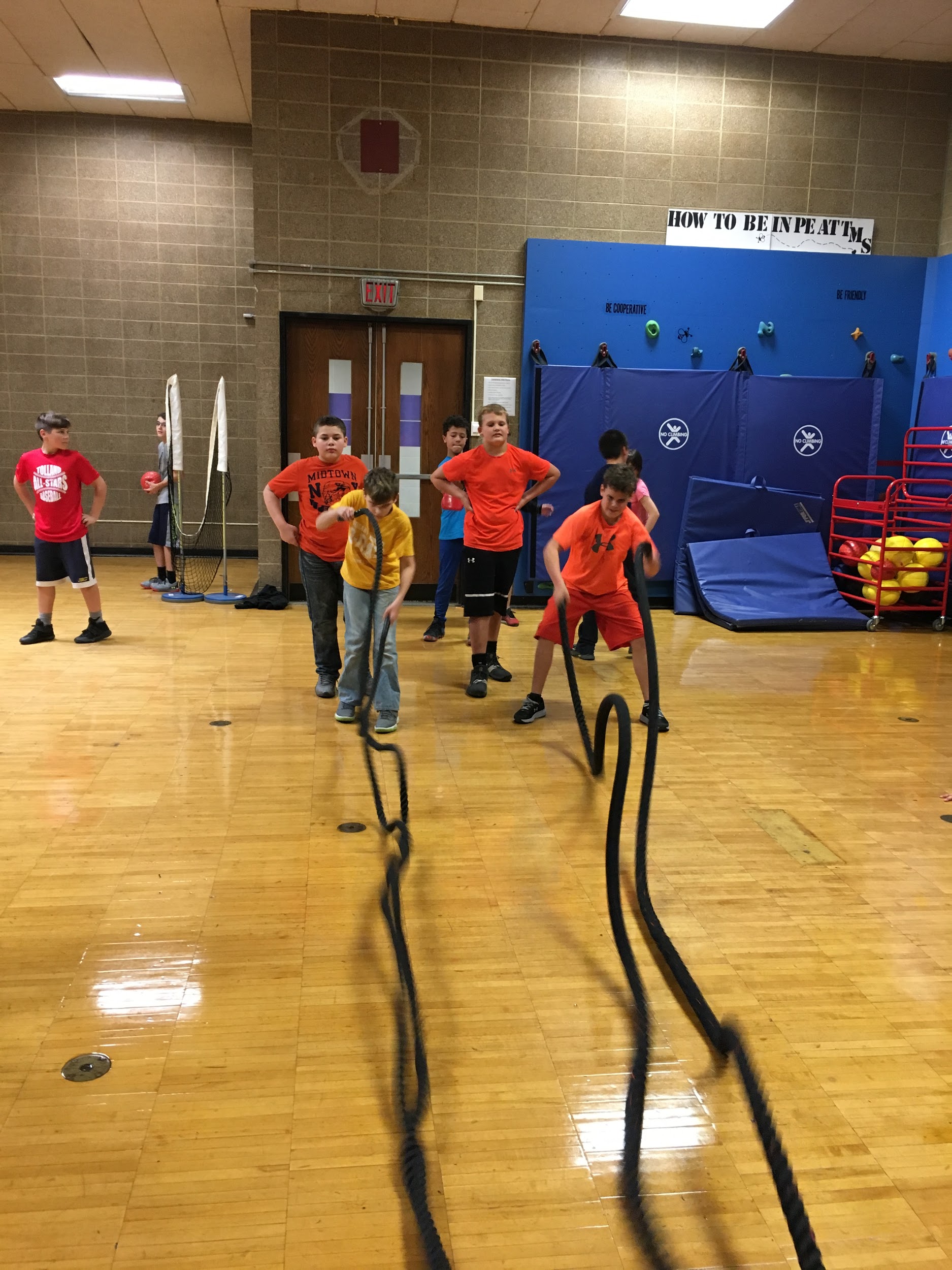 25 spin bikes (use with health instruction as well)
40 ft. traversing wall
Strength and conditioning equipment
Group heart rate monitors
Vertical laser system
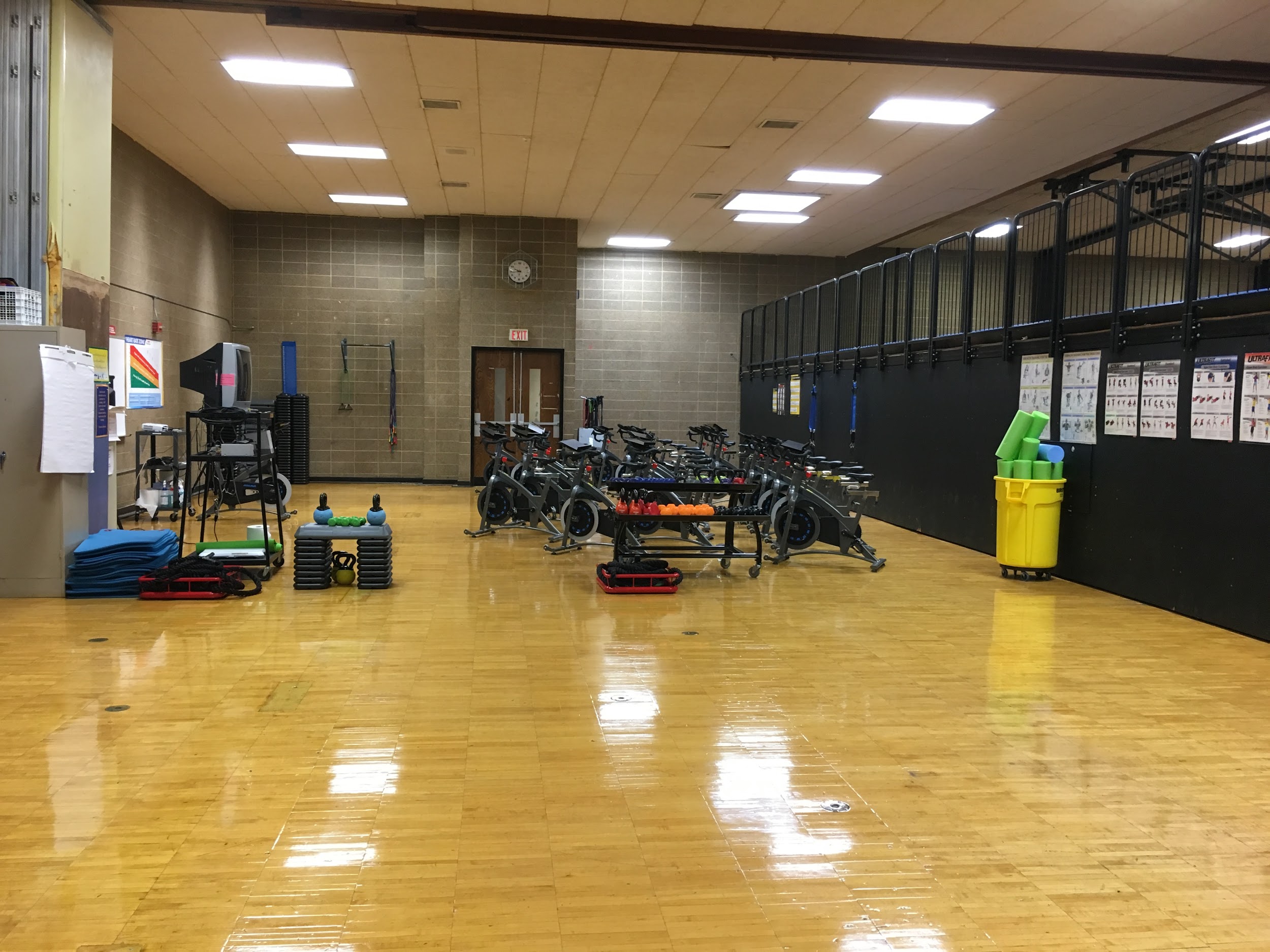 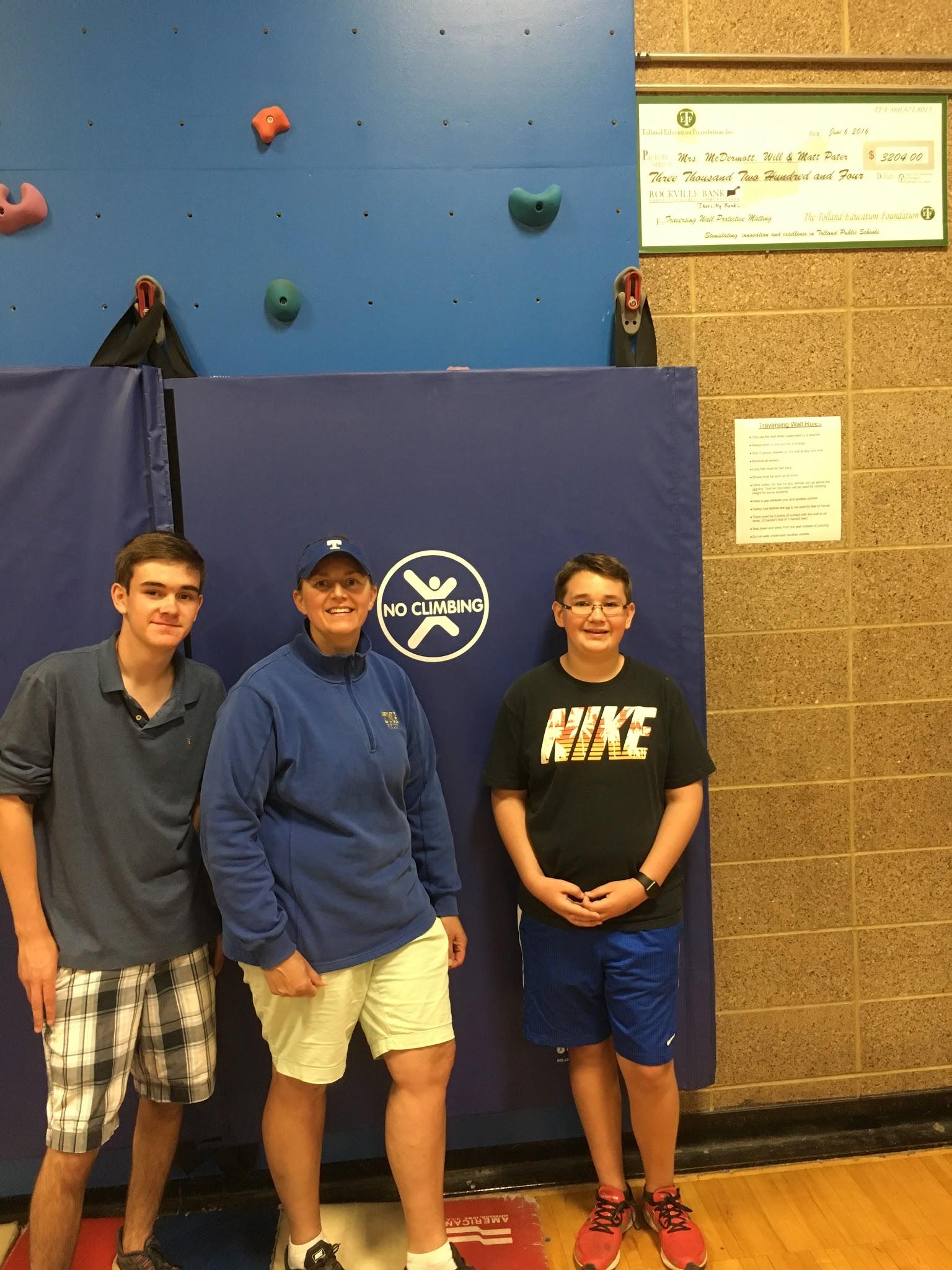 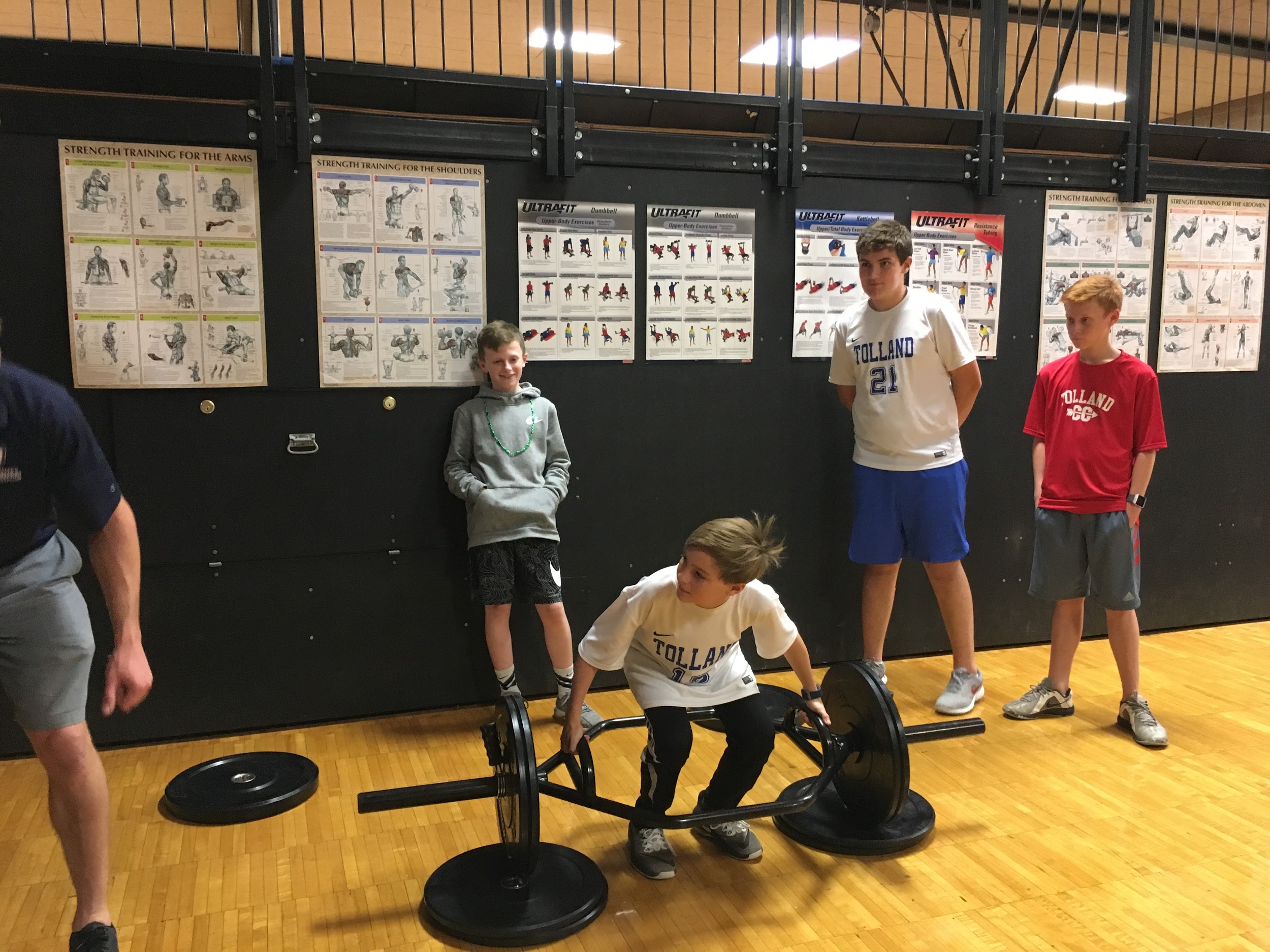 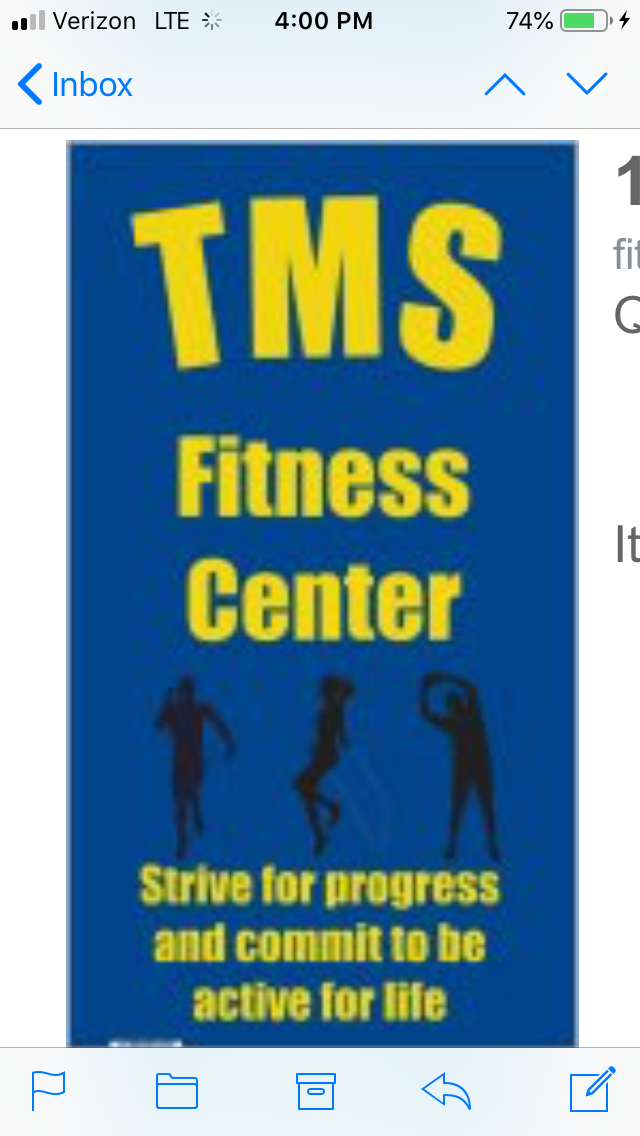 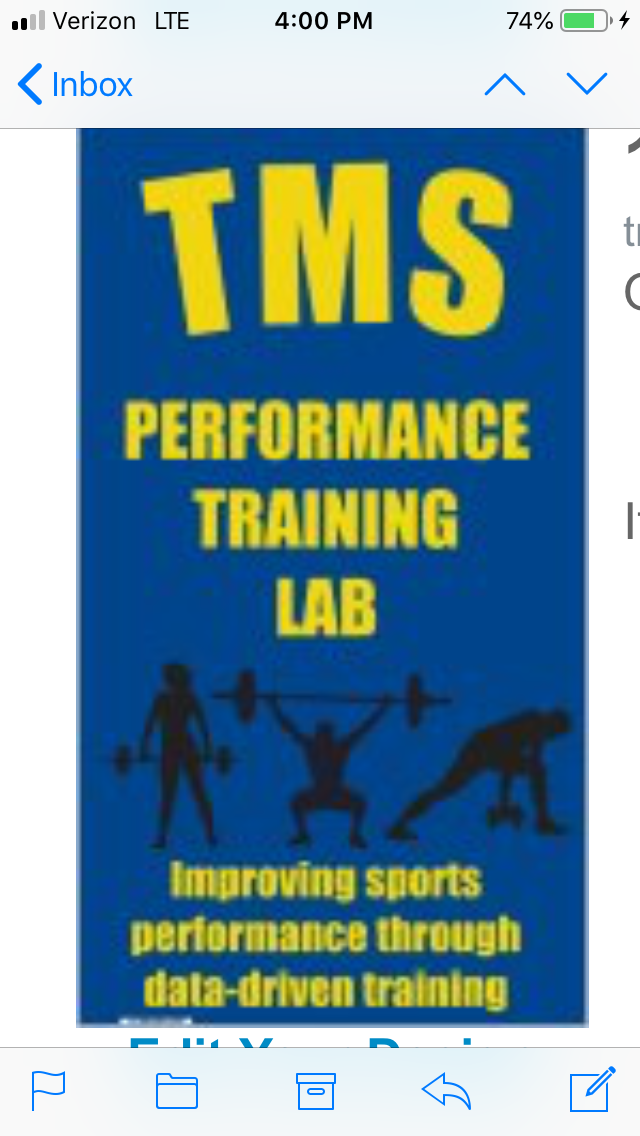 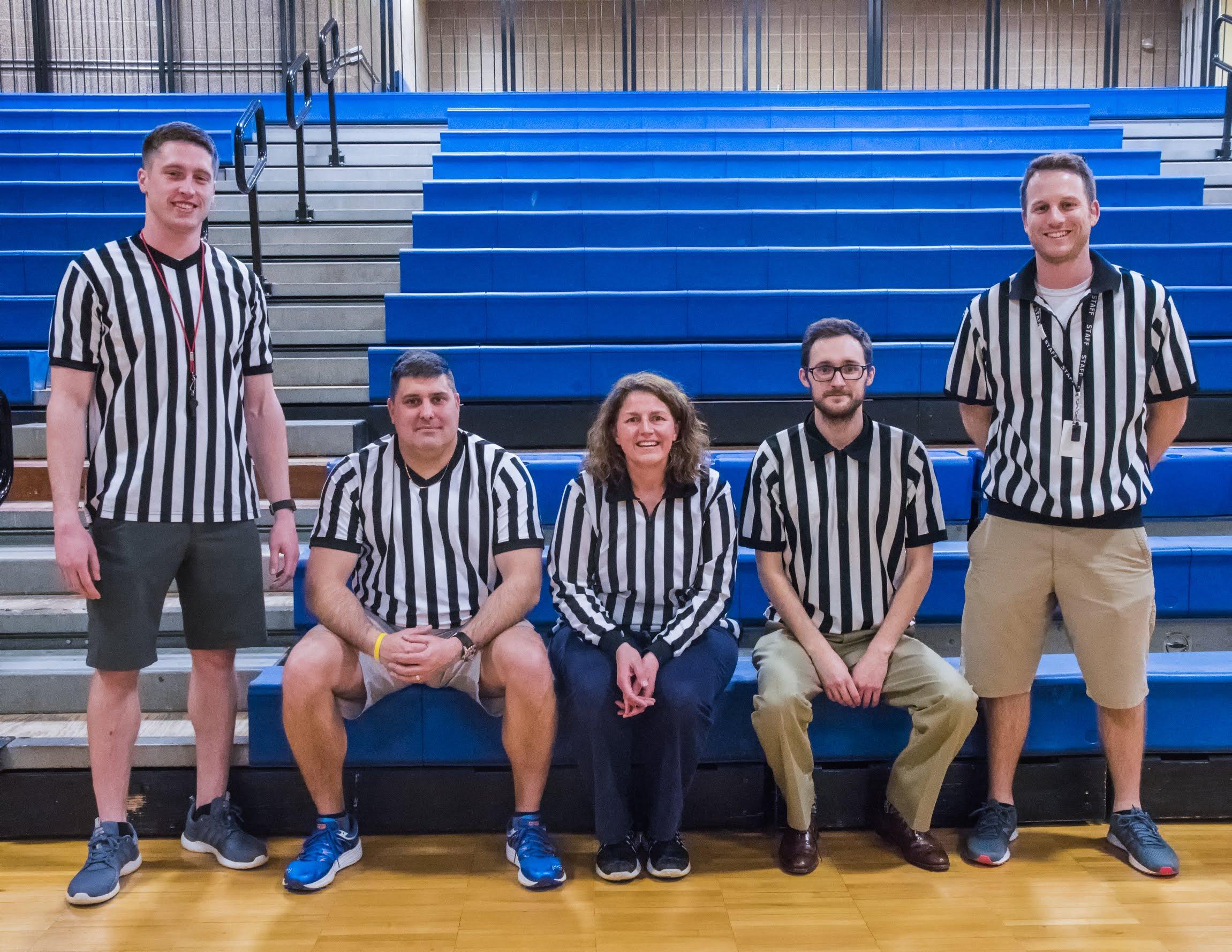 Fundraising and grants..Why not??
Paint runs 
Dodgeball tournaments
Raised over $30,000 for PE
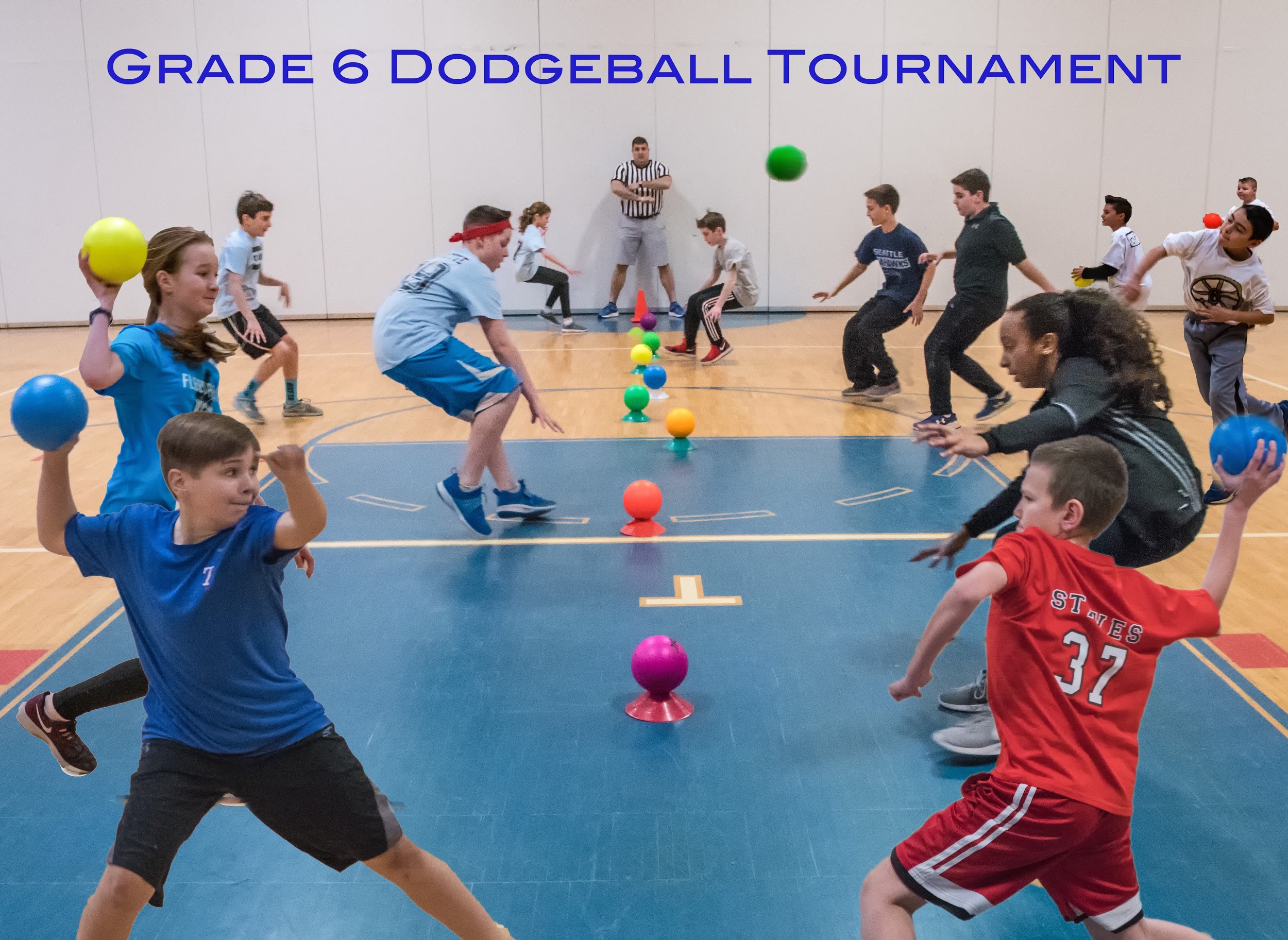 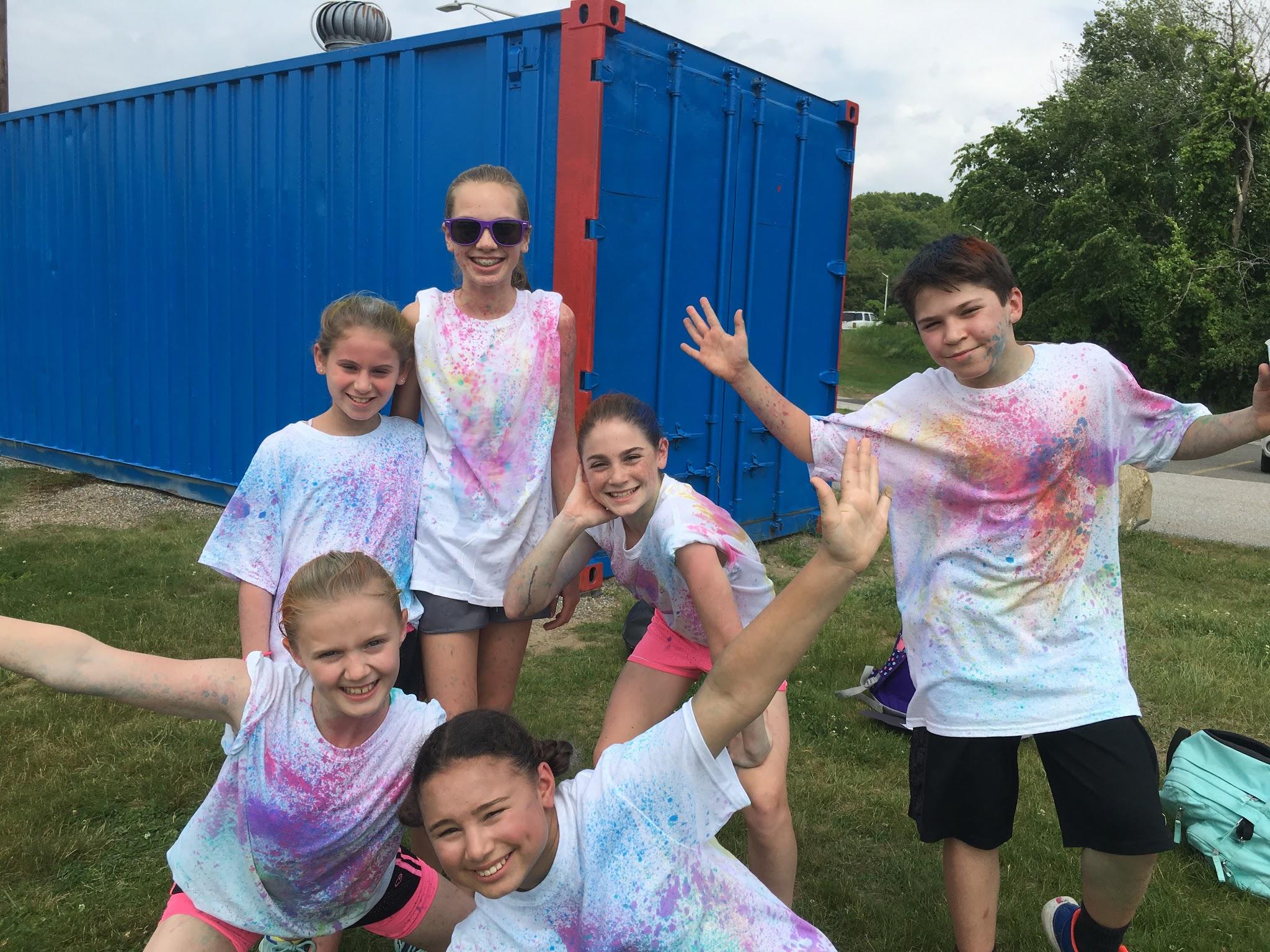 PE SOAR REWARD DAYS for PBIS
Oct. 4 and 5
Nov. 8 and 9
Dec. 20 and 21
Feb. 13 and 14
April 11 and 12
May 23 and 24
June- (TBD) 

Criteria for participation: You must have your SOAR status and no lunch 
detentions from PE or Health class from reward day to the next reward day.
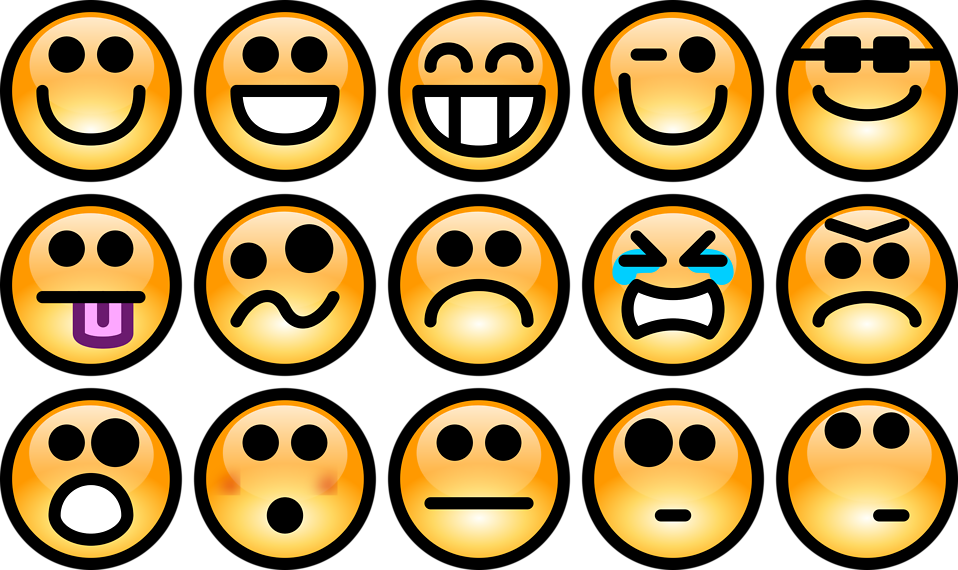 Mastery grading system and Google Classroom
Extensive use of Google Classroom 
Mastery learning and grading for all PE units
Variety of authentic assessments
Student led lessons and project based learning
Inclusion and Adaptive PE
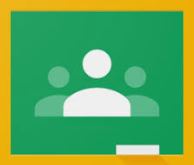 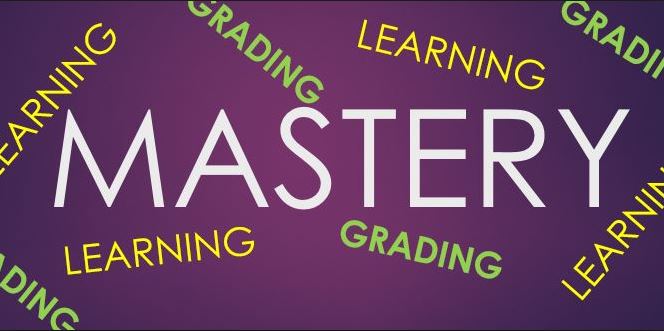 What’s next?
2 outdoor grass volleyball courts near the track area, and a force plate (May 2019).
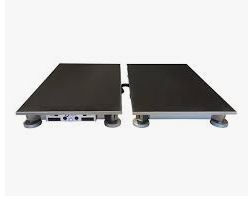 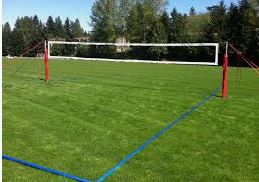